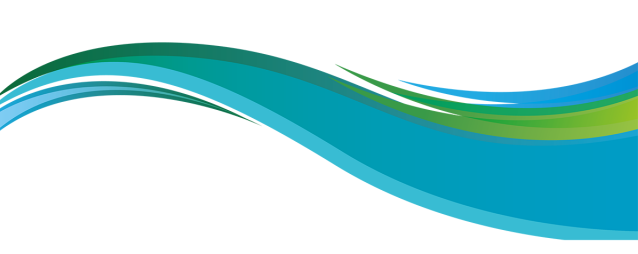 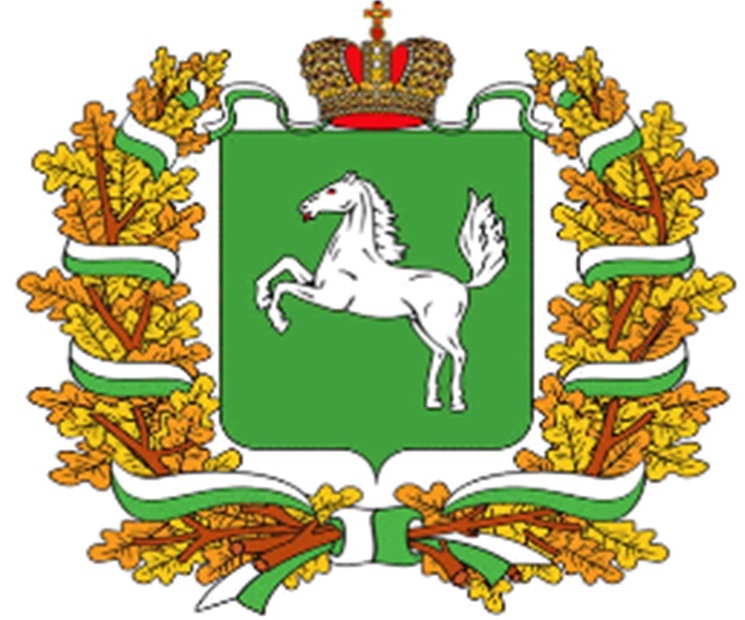 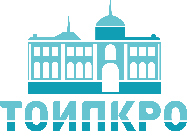 Марафон профессионалов: наставник, методист
17 мая 2024
 МАОУ «Володинская СОШ»
11:00  Интерактивная лекция «Мастер-класс или занятие: в чем отличие?»11:30  «Быстрые знакомства»12:30  Питч-сессия 13:00  Обед
Мастер-классы
каб. 17
каб. 33
библиотека
каб. 38
каб. 25
Нейросети в работе 
педагога 
(Кириллова И.О.)


AGILE-технологии 
(Кириллова И.О.)
Интерактивные методы 
обучения 
(Михеева Л.А.)


Мотивация ребёнка к обучению: методы, 
приемы, средства
 (Сиротина С.А.)
13:30
Права ребёнка в школе: проблемы, методы обучения 
(Жабкина Т.В.)


Игровые технологии
 в образовательном процессе
(Азаренко А.А.)
Профориентация
 на уроке
(Сальникова И.А., 
Кудряшова В.Н.)

Разноуровневое 
обучение 
(Соловий Е.А.)
Игровая образовательная технология
(Морозова М.С.)


Интерактивные формы 
опроса 
(Вяткина Т.С.)
14:00
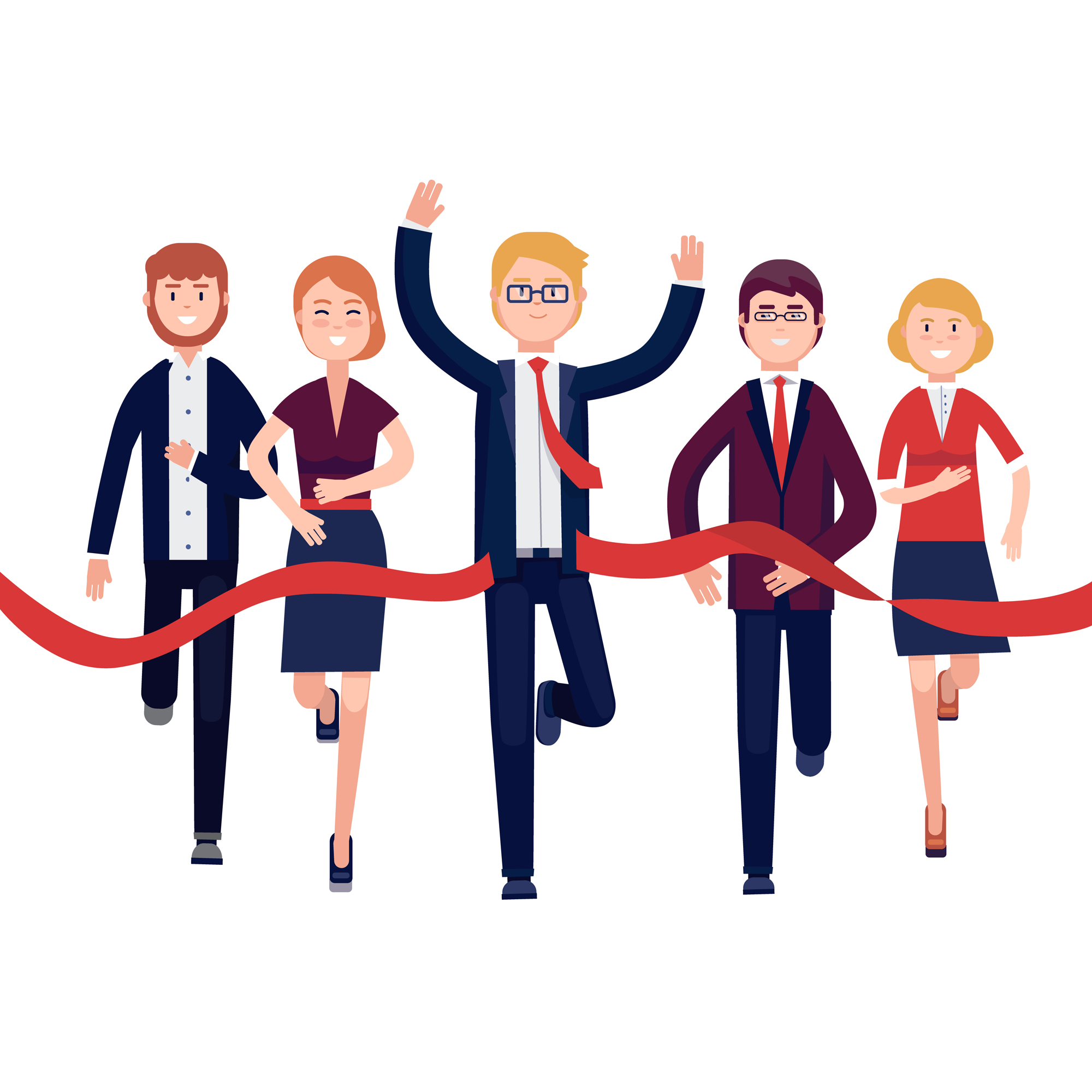 Будь всегда в курсе событий:
14:30 Педагогический квиз
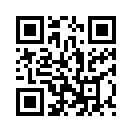 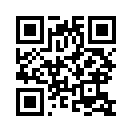 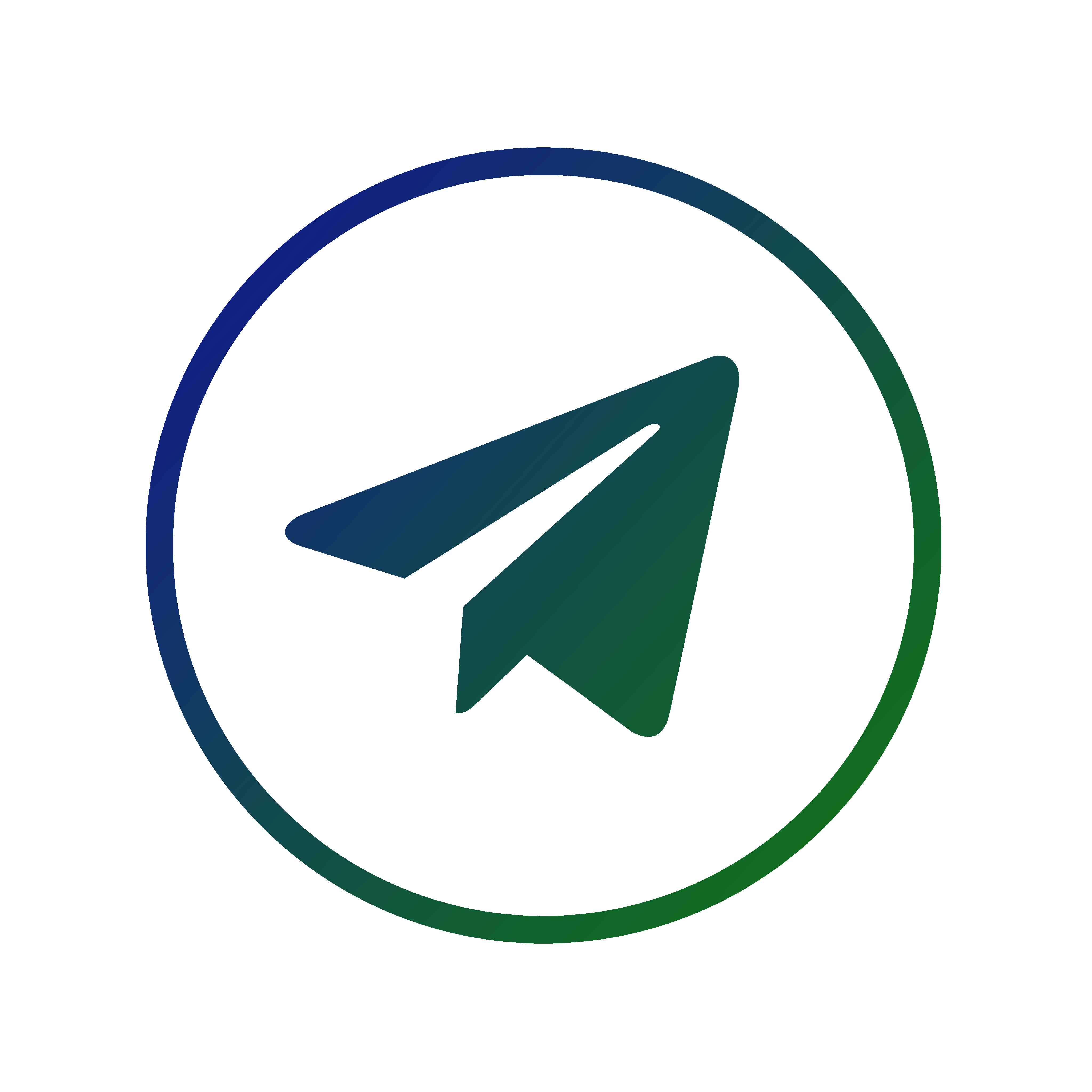 toipkrotomsk           cnppm_toipkro
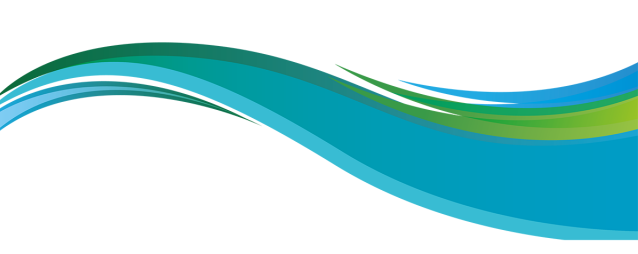 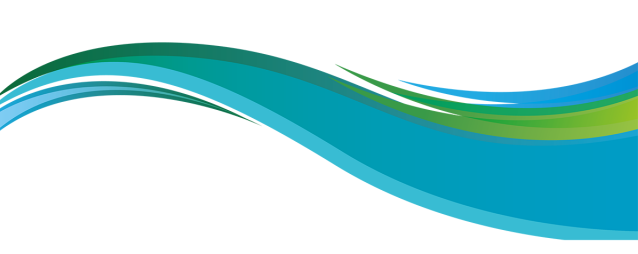 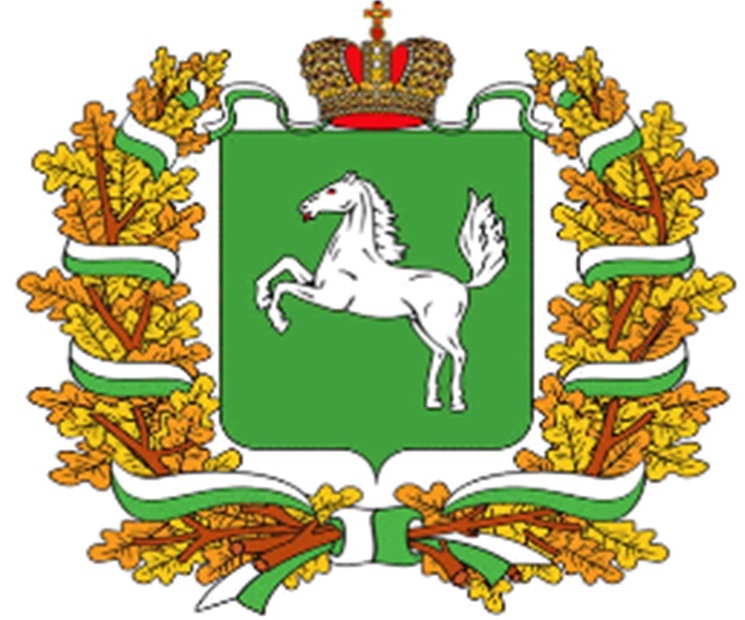 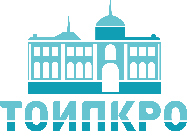 Марафон профессионалов: наставник, методист
17 мая 2024
 МАОУ «Володинская СОШ»
11:00  Интерактивная лекция «Мастер-класс или занятие: в чем отличие?»11:30  «Быстрые знакомства»12:30  Питч-сессия 13:00  Обед
Мастер-классы
каб. 17
каб. 33
библиотека
каб. 38
каб. 25
Интерактивные методы 
обучения 
(Михеева Л.А.)


Мотивация ребёнка к обучению: методы, 
приемы, средства
 (Сиротина С.А.)
Права ребёнка в школе: проблемы, методы обучения 
(Жабкина Т.В.)


Игровые технологии
 в образовательном процессе
(Азаренко А.А.)
Профориентация
 на уроке
(Сальникова И.А., 
Кудряшова В.Н.)

Разноуровневое 
обучение 
(Соловий Е.А.)
Нейросети в работе 
педагога 
(Кириллова И.О.)


AGILE-технологии 
(Кириллова И.О.)
Игровая образовательная технология
(Морозова М.С.)


Интерактивные формы 
опроса 
(Вяткина Т.С.)
13:30
14:00
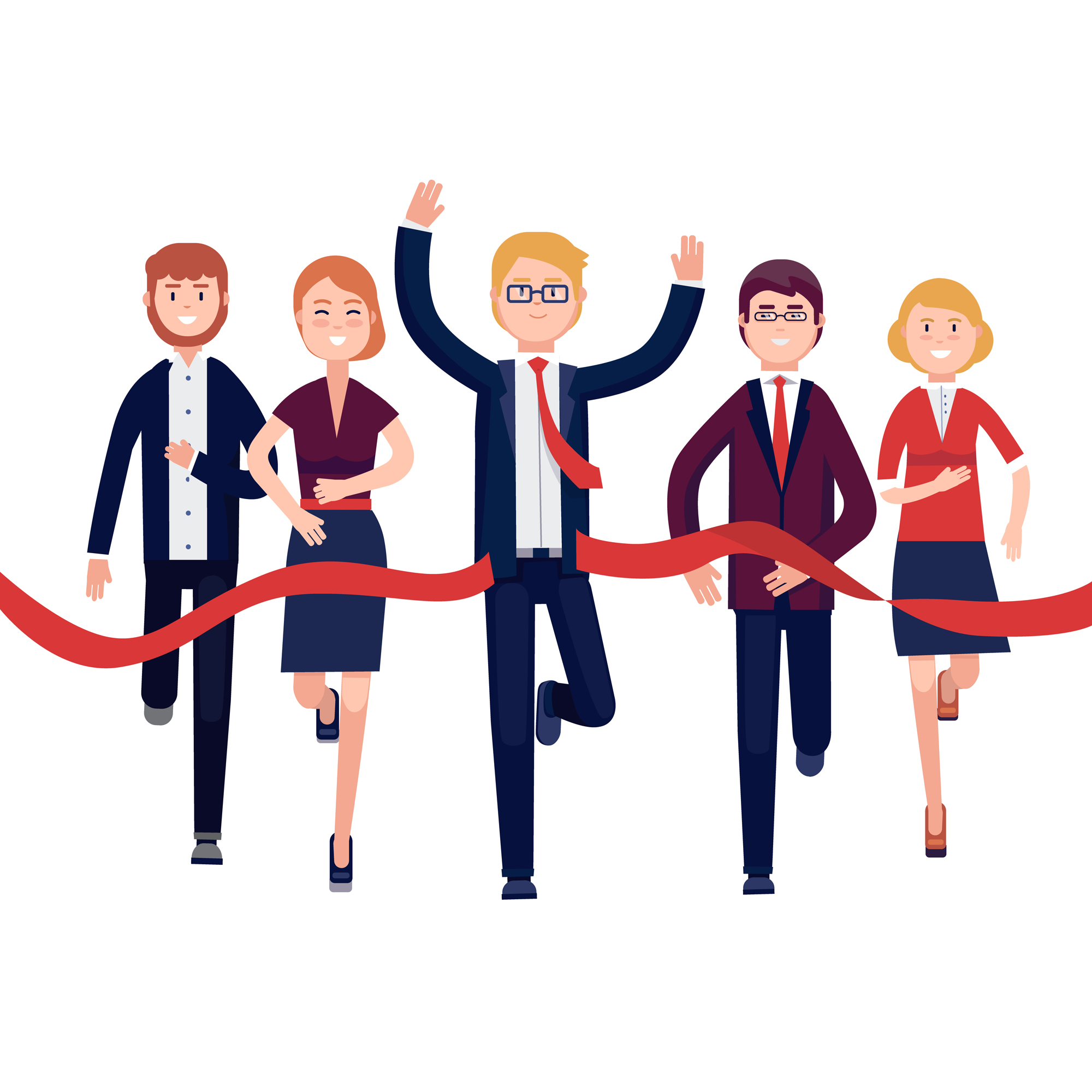 Будь всегда в курсе событий:
14:30 Педагогический квиз
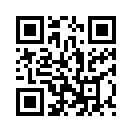 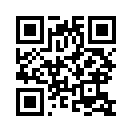 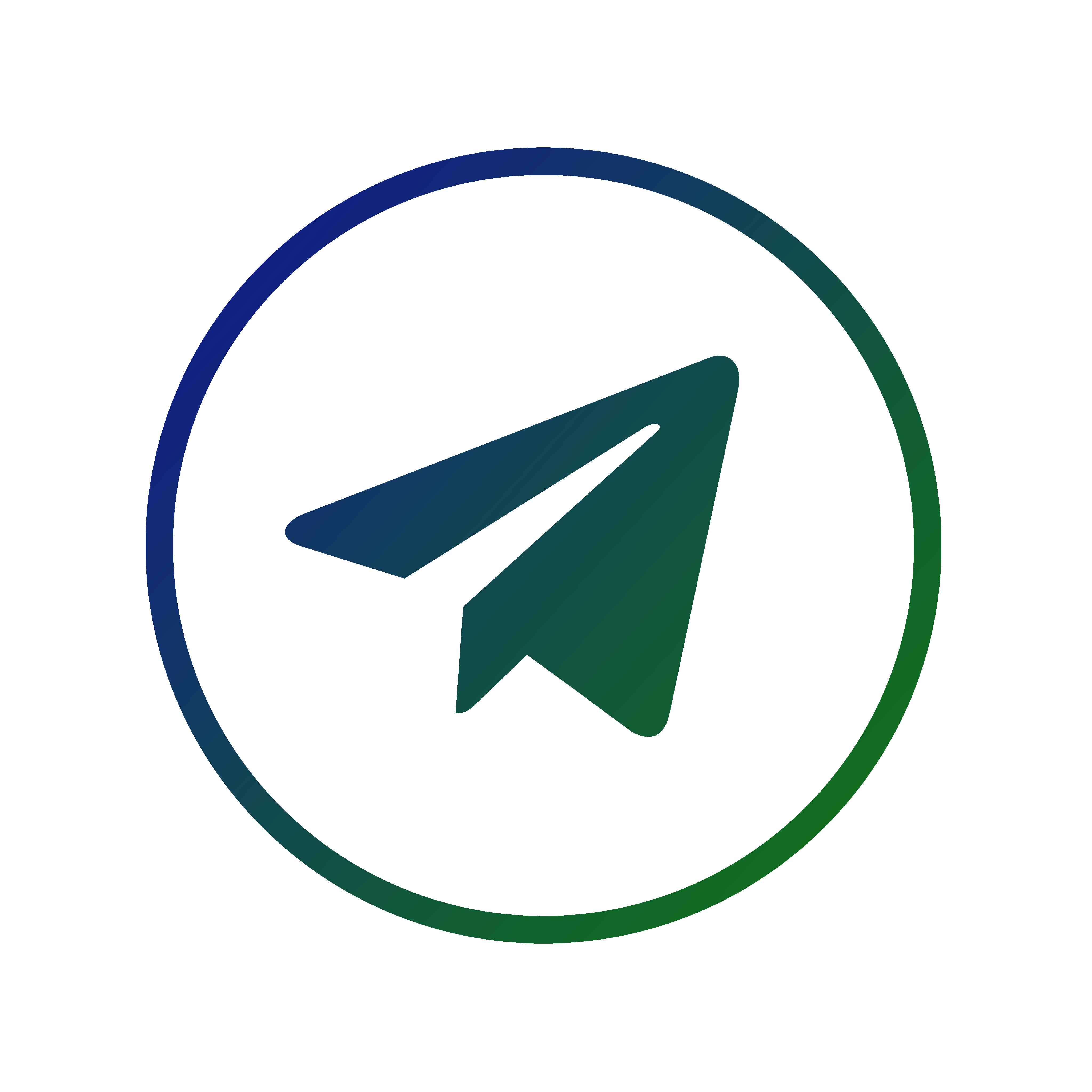 toipkrotomsk           cnppm_toipkro
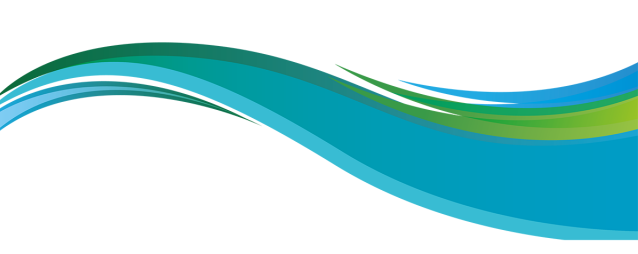 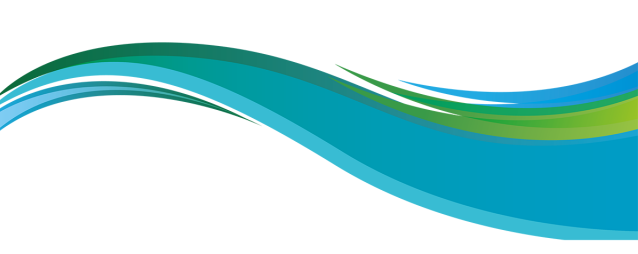 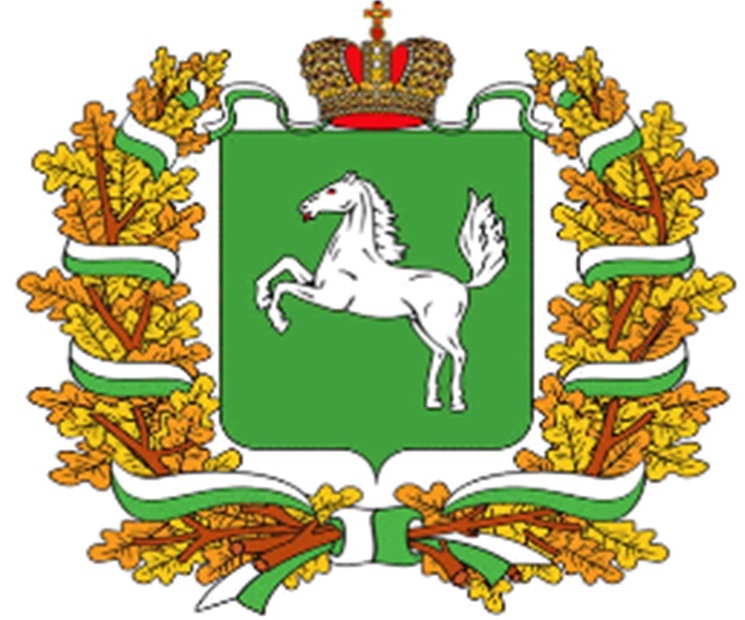 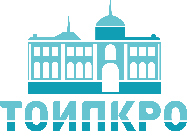 Марафон профессионалов: наставник, методист
17 мая 2024
 МАОУ «Володинская СОШ»
11:00  Интерактивная лекция «Мастер-класс или занятие: в чем отличие?»11:30  «Быстрые знакомства»12:30  Питч-сессия 13:00  Обед
Мастер-классы
каб. 17
каб. 33
библиотека
каб. 38
каб. 25
Интерактивные методы 
обучения 
(Михеева Л.А.)


Мотивация ребёнка к обучению: методы, 
приемы, средства
 (Сиротина С.А.)
Права ребёнка в школе: проблемы, методы обучения 
(Жабкина Т.В.)

Игровые технологии
 в образовательном процессе
(Азаренко А.А.)
Профориентация
 на уроке
(Сальникова И.А., 
Кудряшова В.Н.)

Разноуровневое 
обучение 
(Соловий Е.А.)
Нейросети в работе 
педагога 
(Кириллова И.О.)


AGILE-технологии 
(Кириллова И.О.)
13:30
Игровая образовательная технология
(Морозова М.С.)


Интерактивные формы 
опроса 
(Вяткина Т.С.)
14:00
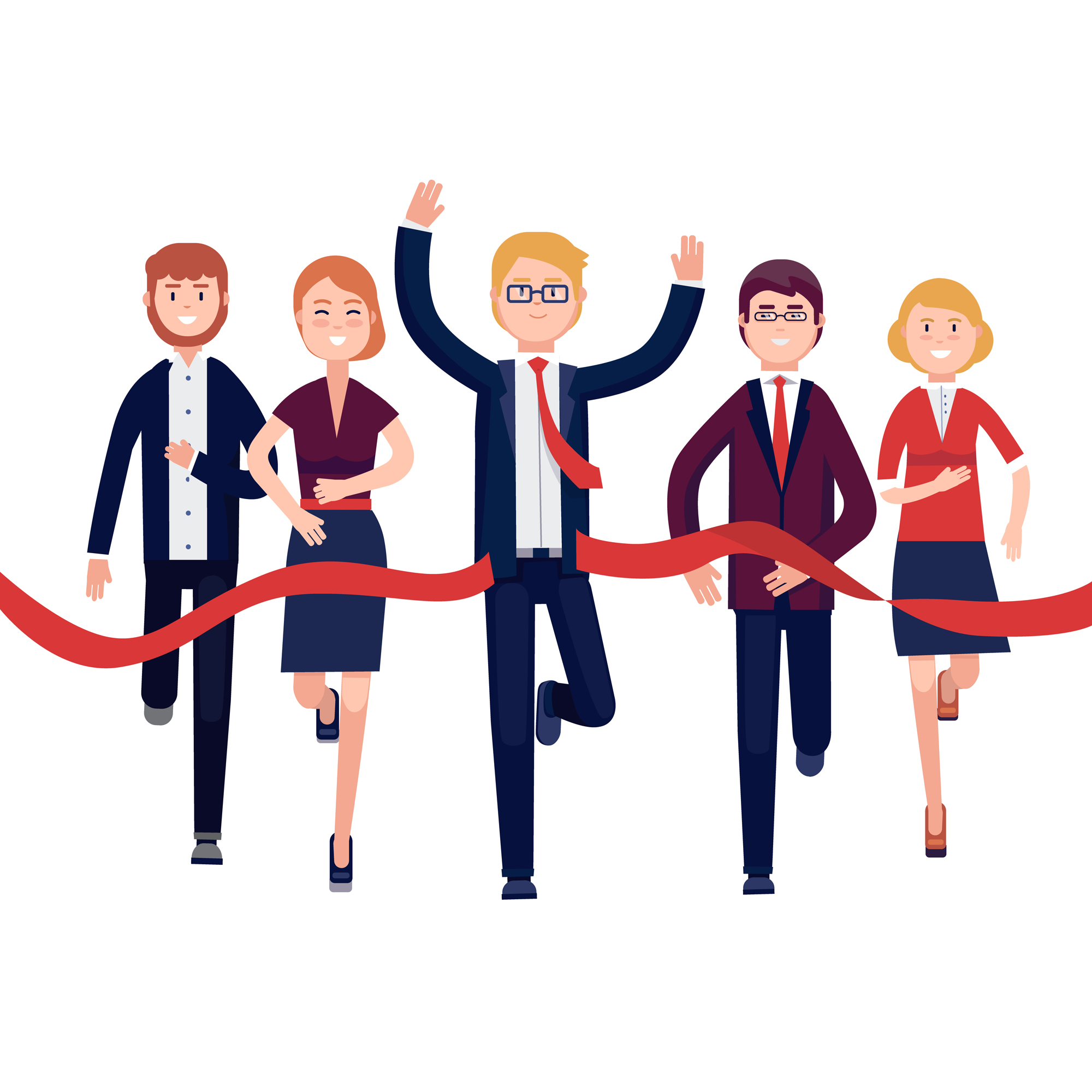 Будь всегда в курсе событий:
14:30 Педагогический квиз
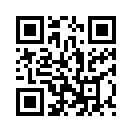 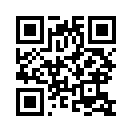 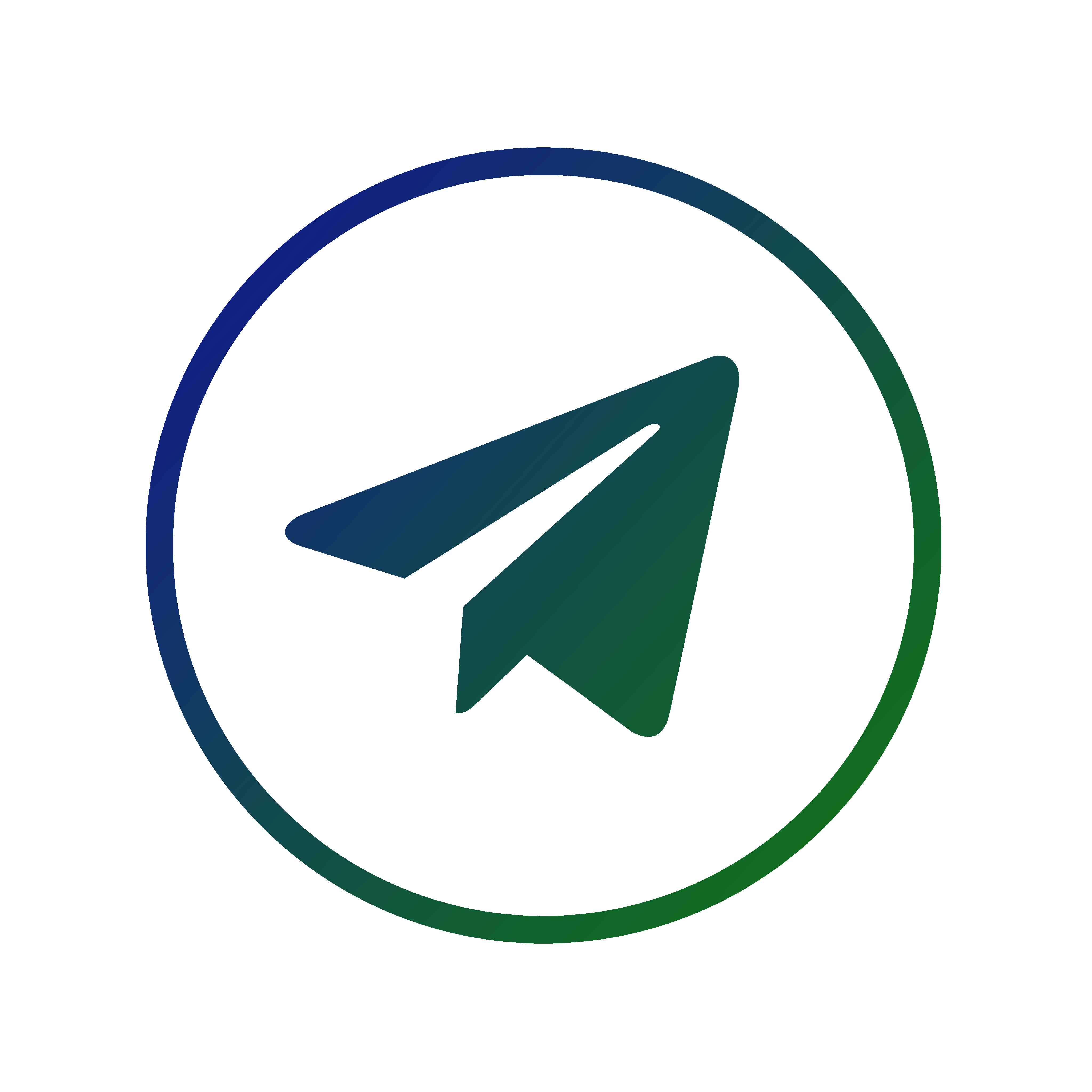 toipkrotomsk           cnppm_toipkro
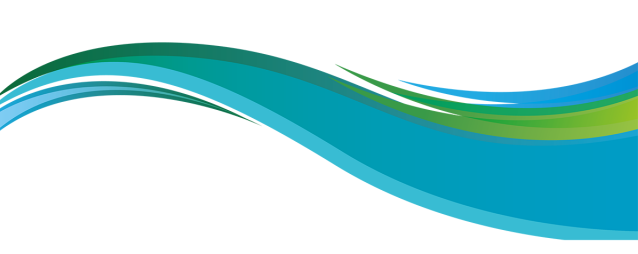 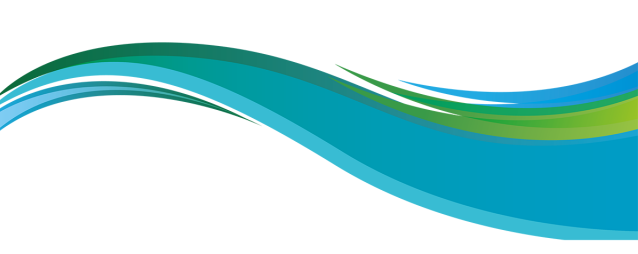 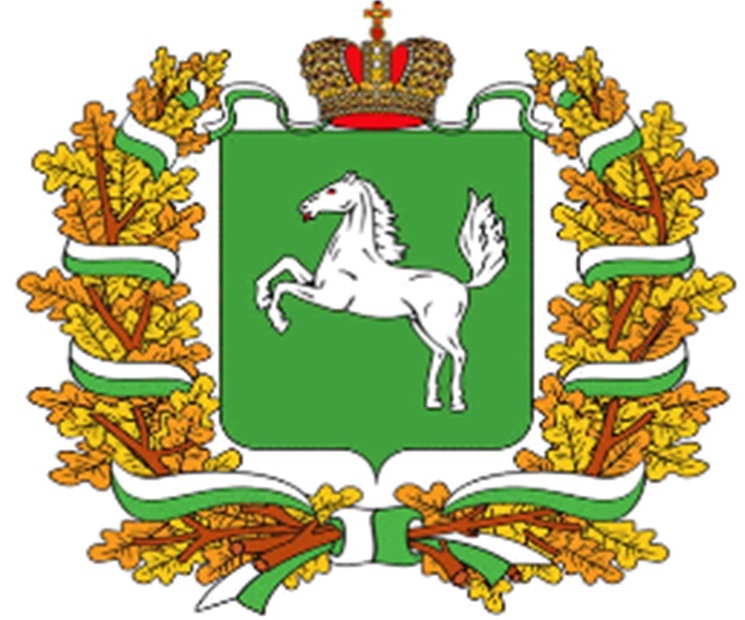 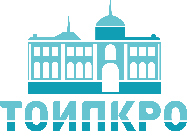 Марафон профессионалов: наставник, методист
17 мая 2024
 МАОУ «Володинская СОШ»
11:00  Интерактивная лекция «Мастер-класс или занятие: в чем отличие?»11:30  «Быстрые знакомства»12:30  Питч-сессия 13:00  Обед
Мастер-классы
каб. 17
каб. 33
библиотека
каб. 38
каб. 25
Интерактивные методы 
обучения 
(Михеева Л.А.)


Мотивация ребёнка к обучению: методы, 
приемы, средства
 (Сиротина С.А.)
Профориентация
 на уроке
(Сальникова И.А., 
Кудряшова В.Н.)

Разноуровневое 
обучение 
(Соловий Е.А.)
Нейросети в работе 
педагога 
(Кириллова И.О.)


AGILE-технологии 
(Кириллова И.О.)
13:30
Права ребёнка в школе: проблемы, методы обучения 
(Жабкина Т.В.)


Игровые технологии
 в образовательном процессе
(Азаренко А.А.)
Игровая образовательная технология
(Морозова М.С.)


Интерактивные формы 
опроса 
(Вяткина Т.С.)
14:00
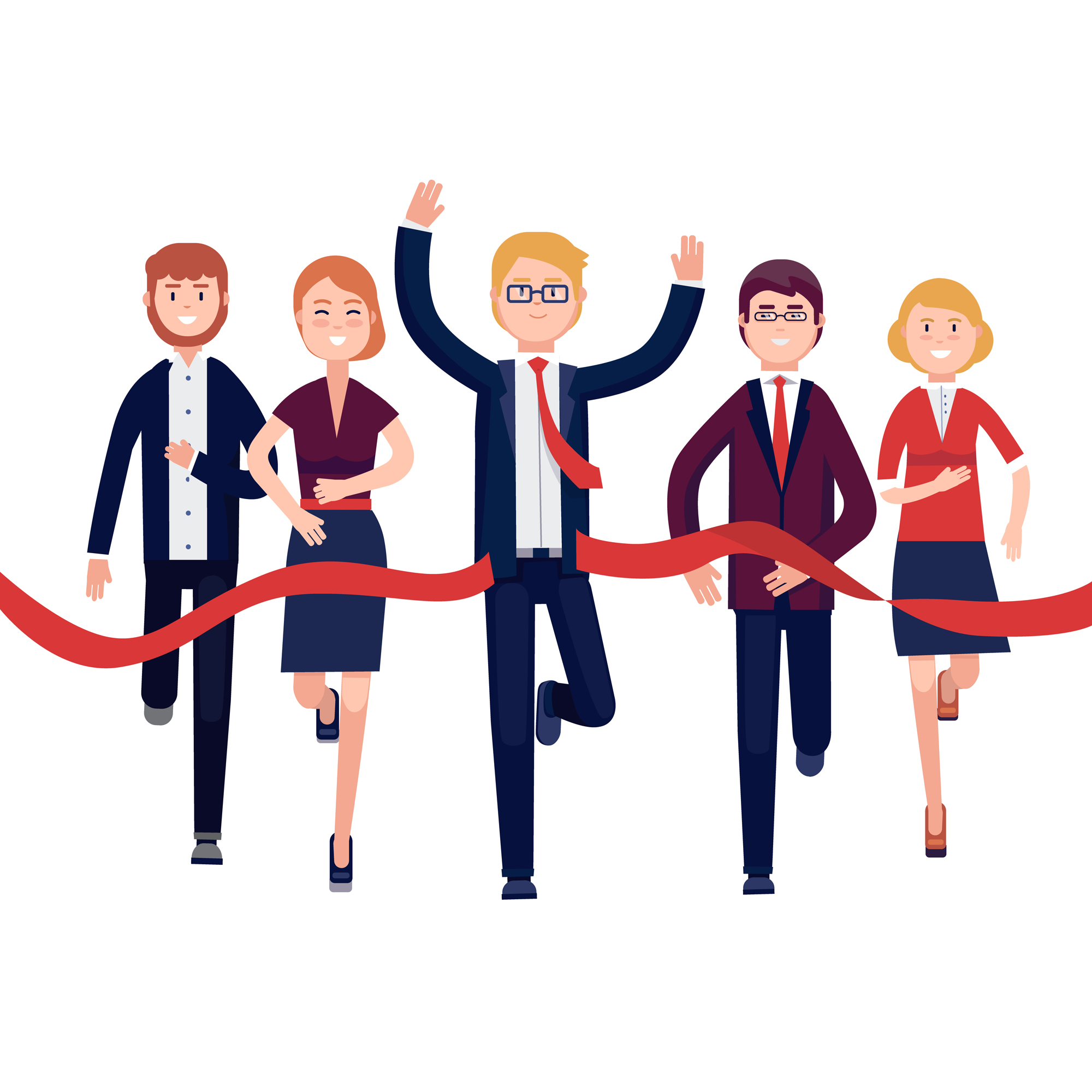 Будь всегда в курсе событий:
14:30 Педагогический квиз
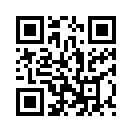 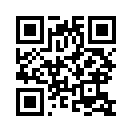 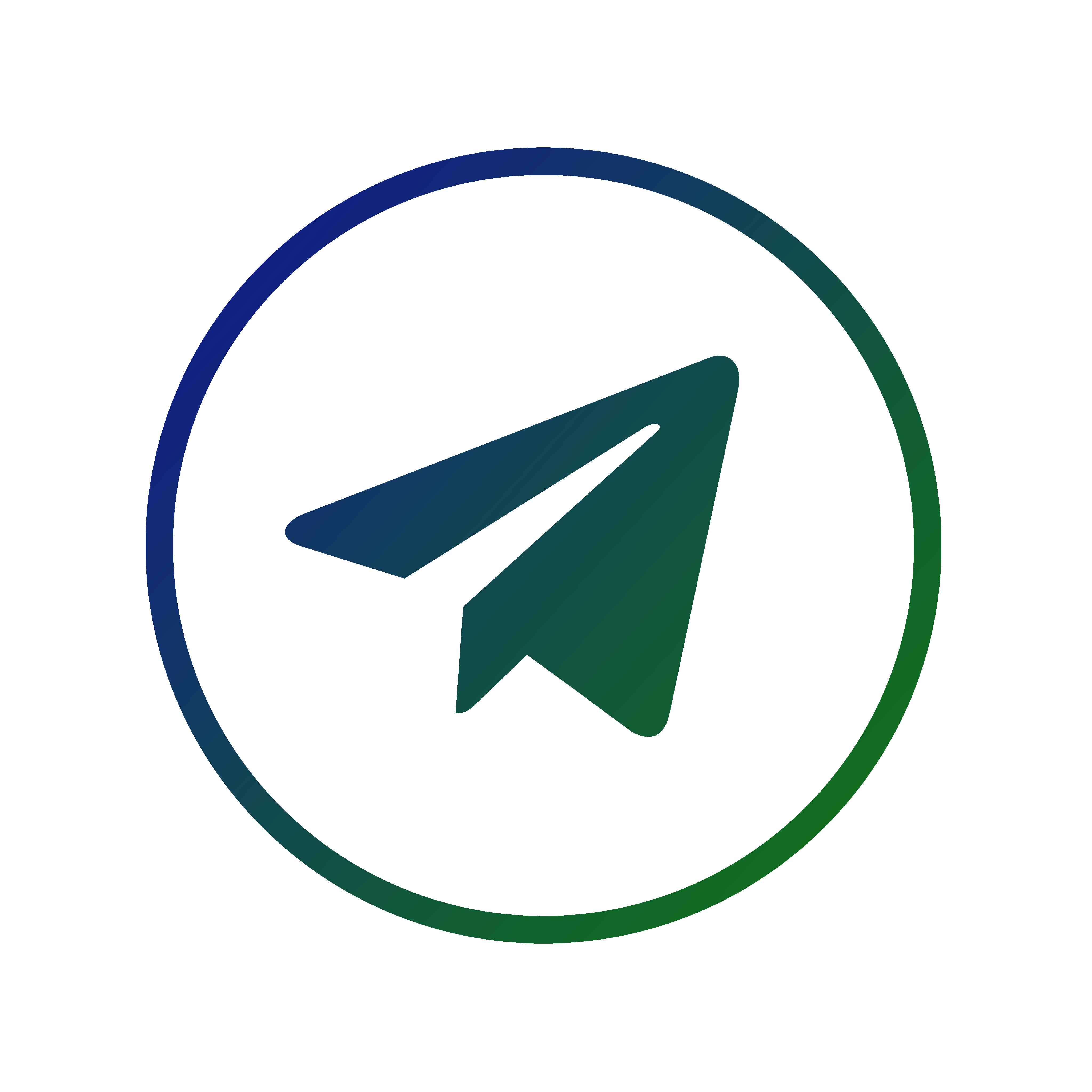 toipkrotomsk           cnppm_toipkro
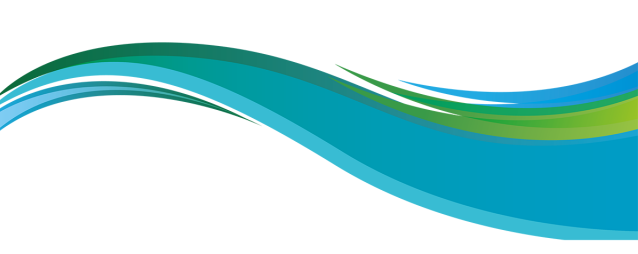 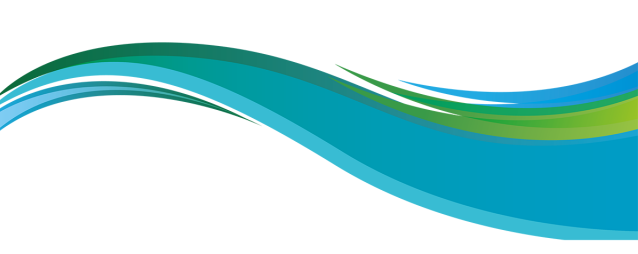 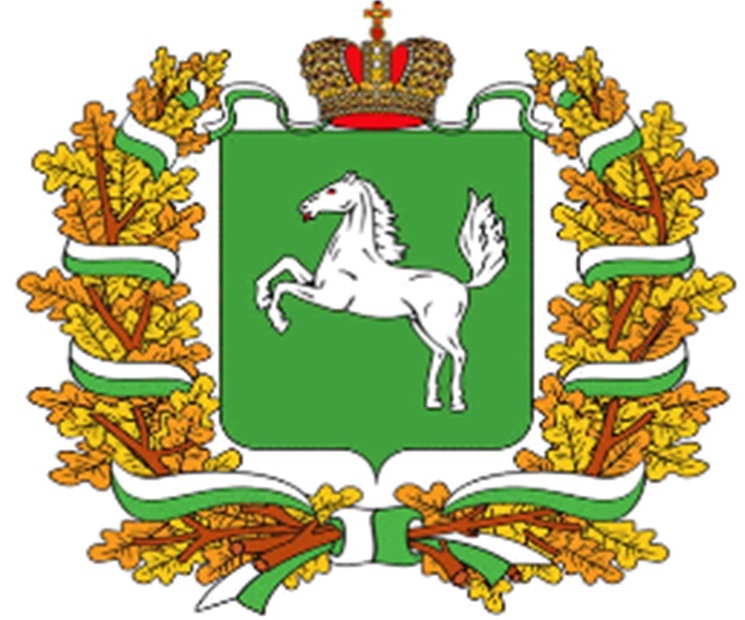 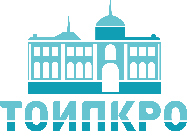 Марафон профессионалов: наставник, методист
17 мая 2024
 МАОУ «Володинская СОШ»
11:00  Интерактивная лекция «Мастер-класс или занятие: в чем отличие?»11:30  «Быстрые знакомства»12:30  Питч-сессия 13:00  Обед
Мастер-классы
каб. 17
каб. 33
библиотека
каб. 38
каб. 25
Интерактивные методы 
обучения 
(Михеева Л.А.)


Мотивация ребёнка к обучению: методы, 
приемы, средства
 (Сиротина С.А.)
Игровая образовательная технология
(Морозова М.С.)


Интерактивные формы 
опроса 
(Вяткина Т.С.)
Нейросети в работе 
педагога 
(Кириллова И.О.)


AGILE-технологии 
(Кириллова И.О.)
Права ребёнка в школе: проблемы, методы обучения 
(Жабкина Т.В.)


Игровые технологии
 в образовательном процессе
(Азаренко А.А.)
Профориентация
 на уроке
(Сальникова И.А., 
Кудряшова В.Н.)

Разноуровневое 
обучение 
(Соловий Е.А.)
13:30
14:00
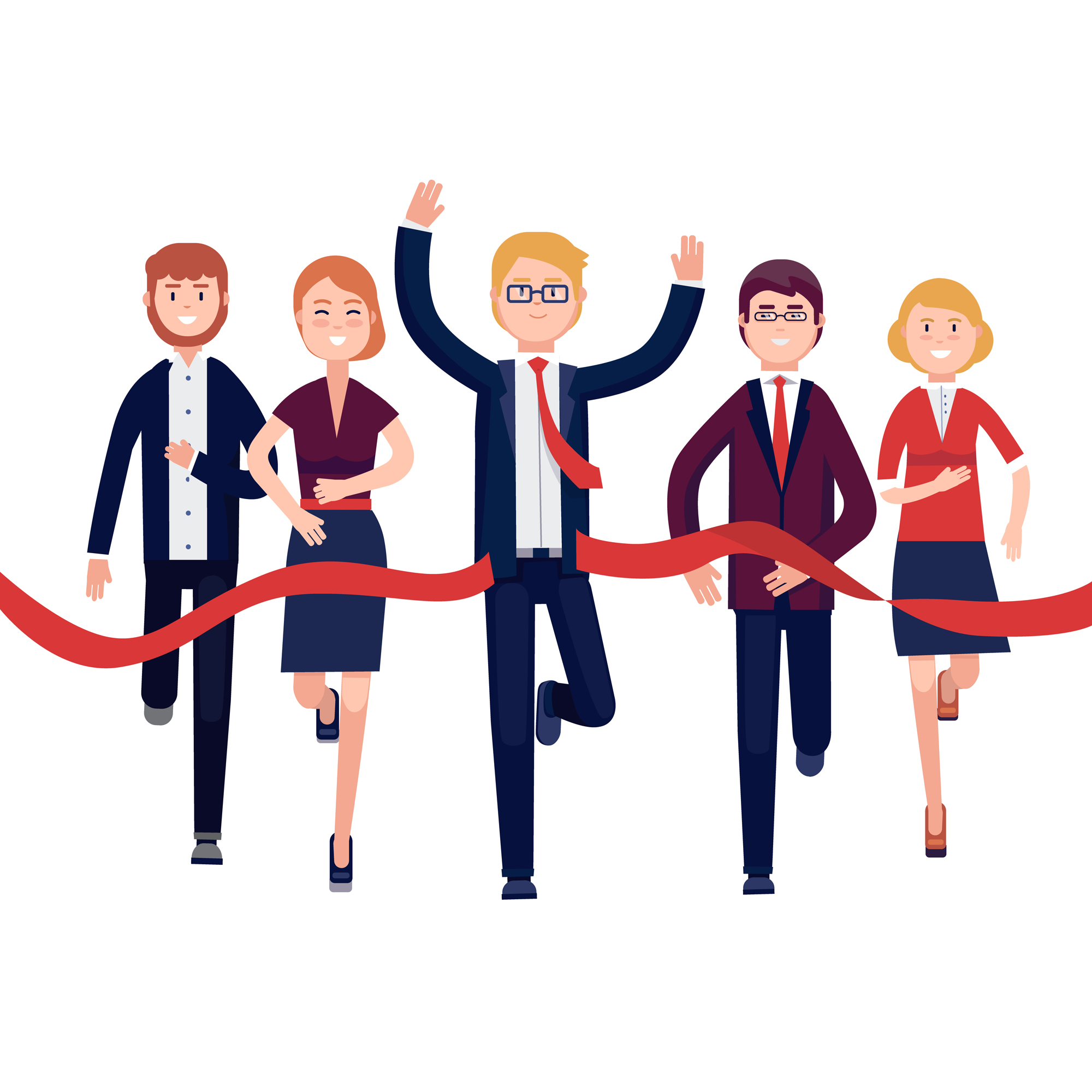 Будь всегда в курсе событий:
14:30 Педагогический квиз
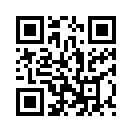 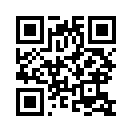 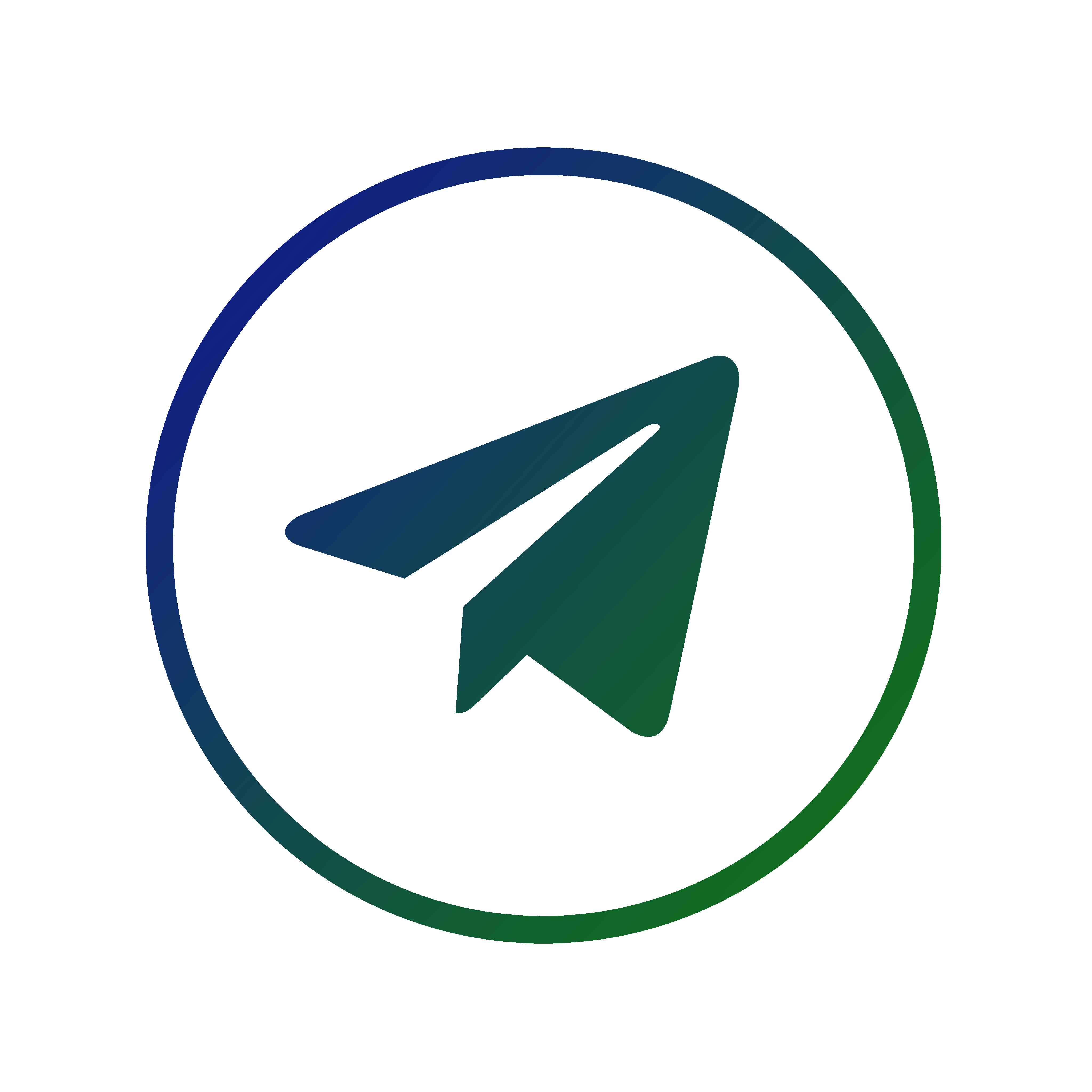 toipkrotomsk           cnppm_toipkro
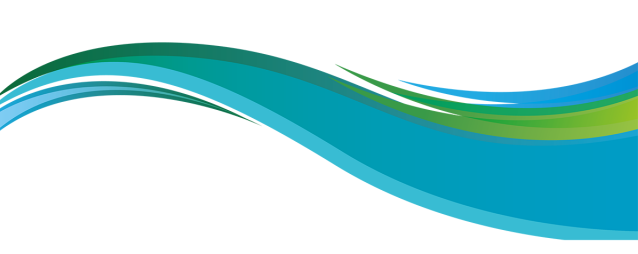